Развитие психомоторных навыков у детей старшего дошкольного возраста с ТНР с использованием нейропедагогических приёмовЧеловек легче замечает неравенство, чем равенство (Узнадзе Д. Н.)
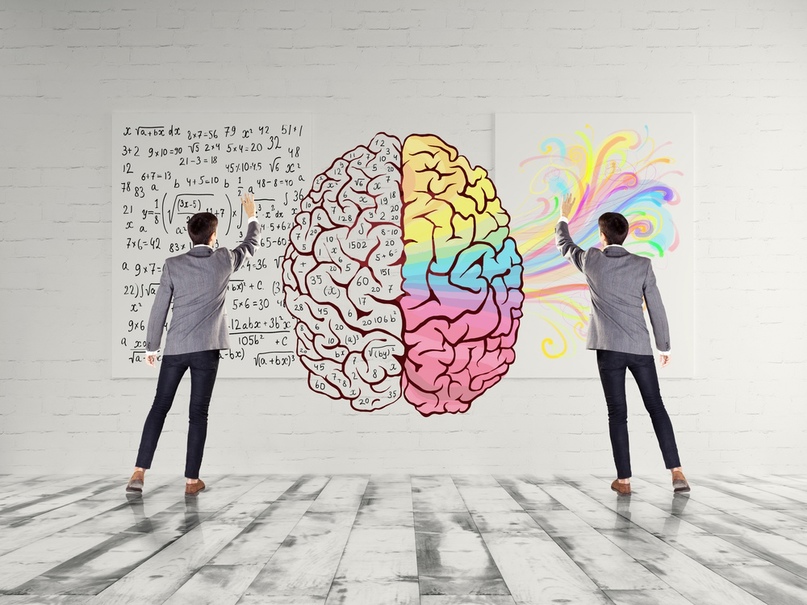 Межполушарное взаимодействие
это особый механизм объединения левого и правого полушария головного мозга в единую, целостно работающую систему, формируется под влиянием как генетических, так и средовых факторов
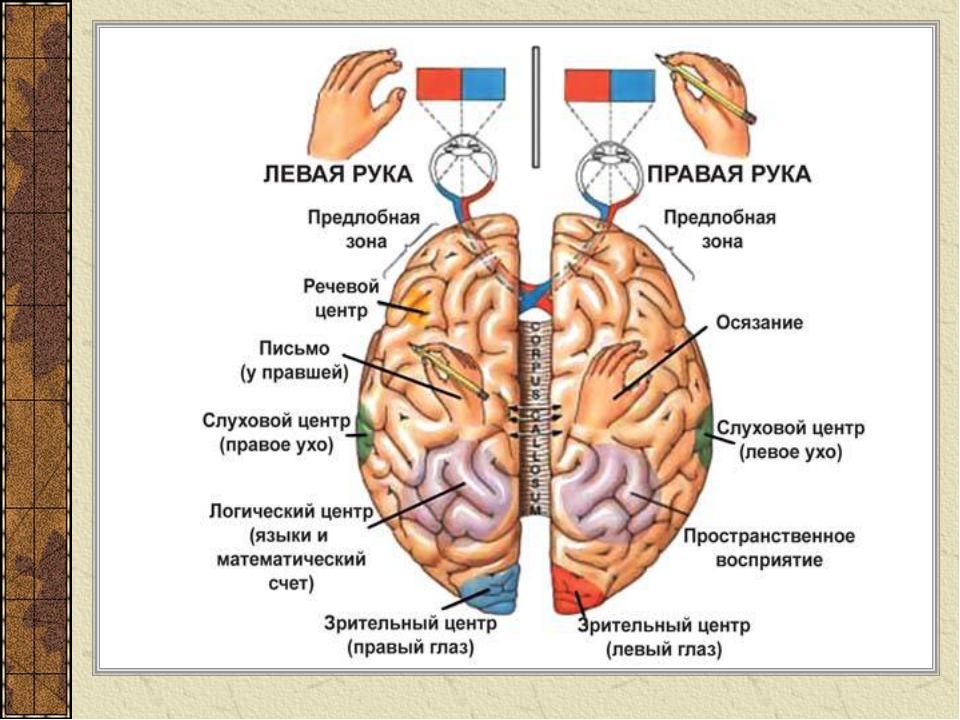 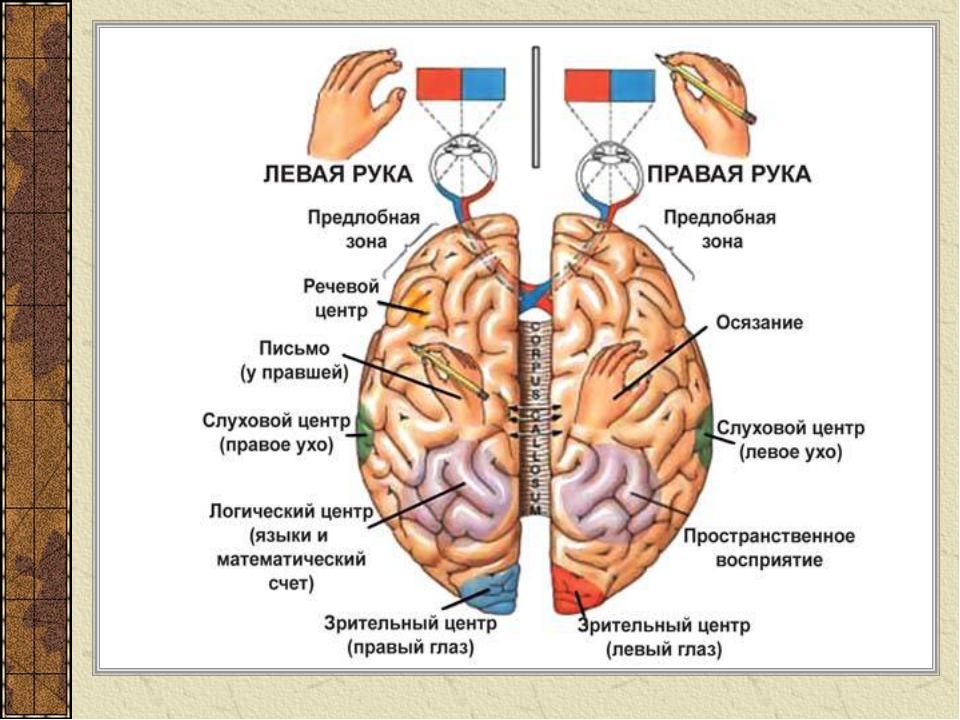 Исчезают правополушарники –генераторы идей
Левое полушарие
Правое полушарие
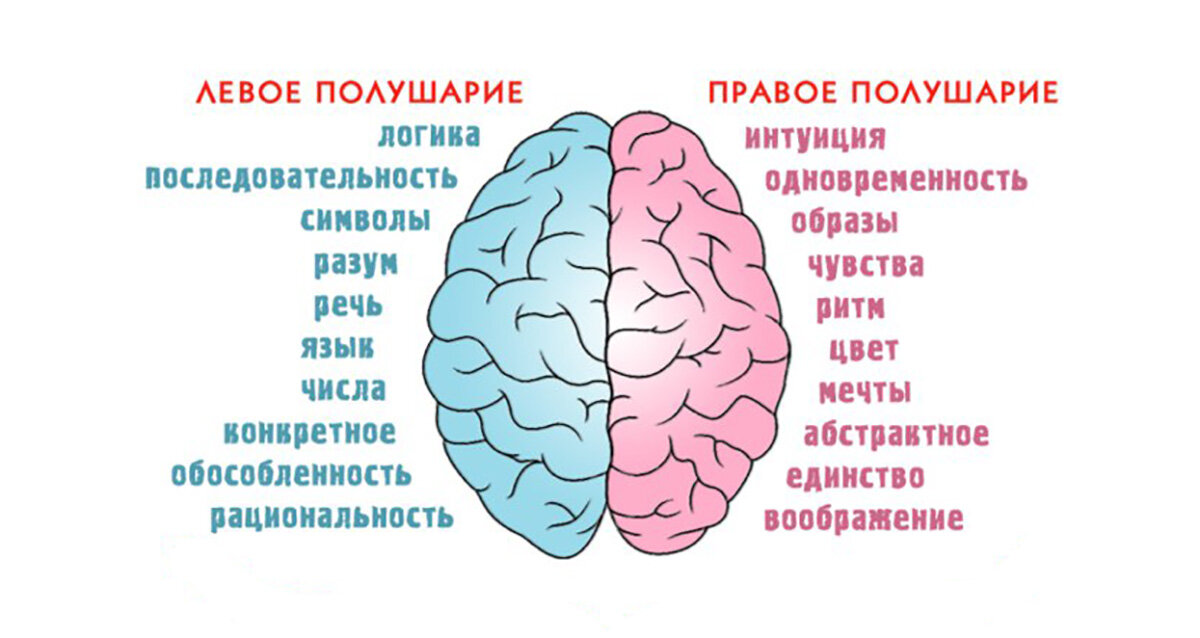 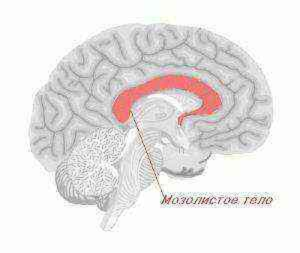 необходимо для координации работы мозга и передачи информации из одного полушария в другое
Развитие головного мозга во внутриутробный период от 25 дней до 9 месяцев
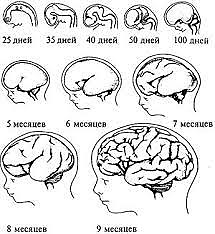 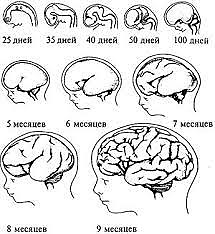 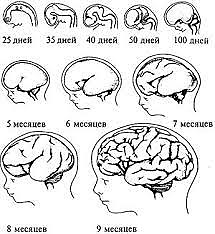 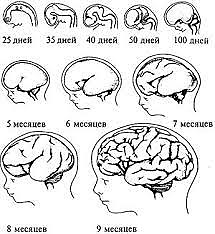 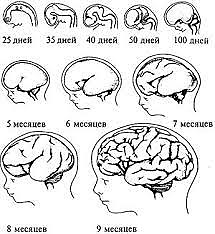 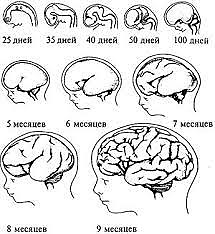 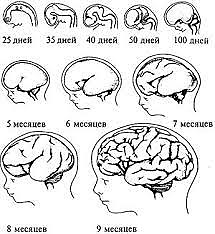 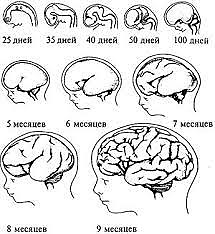 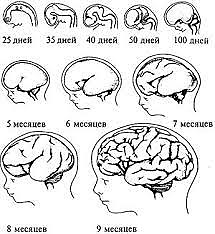 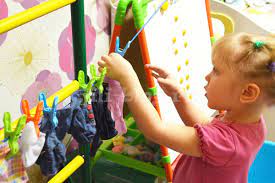 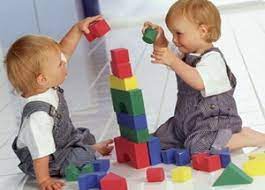 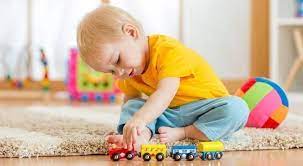 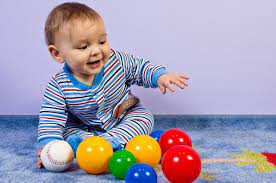 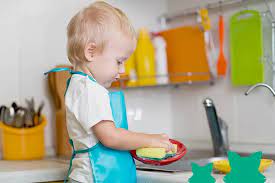 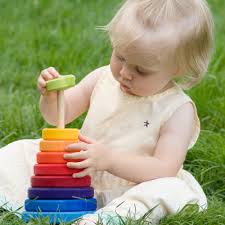 Период от рождения до 2-3 лет
важен для формирования взаимодействий 
рук и ног
Признаки несформированности межполушарных связей
плохую координацию;
слабое переключение с одного движения на другое;
несоблюдение последовательности движений, длительные паузы между ними;
общую моторную неловкость;
плохое развитие мелкой моторики пальчиков и кистей рук;
невозможность повторить движения за взрослым;
позднее развитие моторики, отставание в физическом развитии (поздно сел, пополз, встал); у некоторых детей так и не формируется умение правильно ползать;
затянутое формирование или его полное отсутствие доминантной (ведущей) руки;
слабую или неправильную артикуляцию, речевые задержки;
отклонения в психическом развитии (память, мышление, внимание, воображение);
инфантильность в поведении;
слабую познавательную мотивацию (ребенку не интересно узнавать новое, он не стремится к этому);
агрессивность, плаксивость, негативизм
Развитие полушарийзаканчивается к 7-8 годам
У мальчиков позже
У девочек раньше
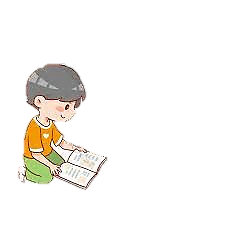 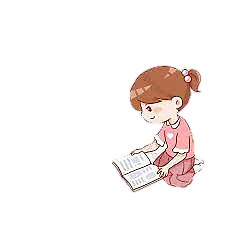 Методы и приёмы, виды упражнений
Комплексы кинезиологической гимнастики 
Растяжки, детская йога 
Дыхательные упражнения
Глазодвигательные упражнения
Развития мелкой и общей моторики 
Упражнения на релаксацию 
Массаж и самомассаж
Су-Джок терапия 
Рисование одновременно двумя руками (зеркальное)
Артикуляционная гимнастика
Упражнения на развитие чувства ритма 
Упражнения на развитие голоса и фонематического слуха
 Биоэнергопластика 
 Логоритмика
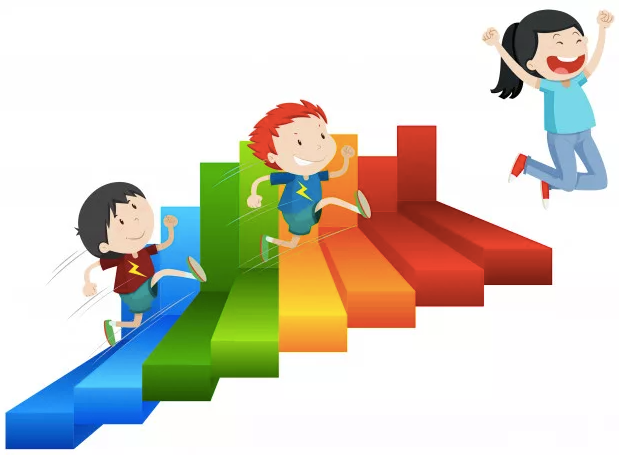 Скоординированная работа 
левого и правого полушария - является основой для интеллектуального развития ребенка, что обеспечивает 
успешное обучение  в дальнейшем